“Conventional” neutrino beams: Target requirements
Phil Adamson
13th January 2012
Anatomy of a neutrino beam
Decay volume
π+ -> µ+ νµ  
Beam Absorber
Absorb hadrons
Muons range out in rock
Neutrinos left
Primary proton beam
Beam window
Target
Produce π,K
Focusing elements
Horns sign-select pions
Focusing Horns
Target
2 m
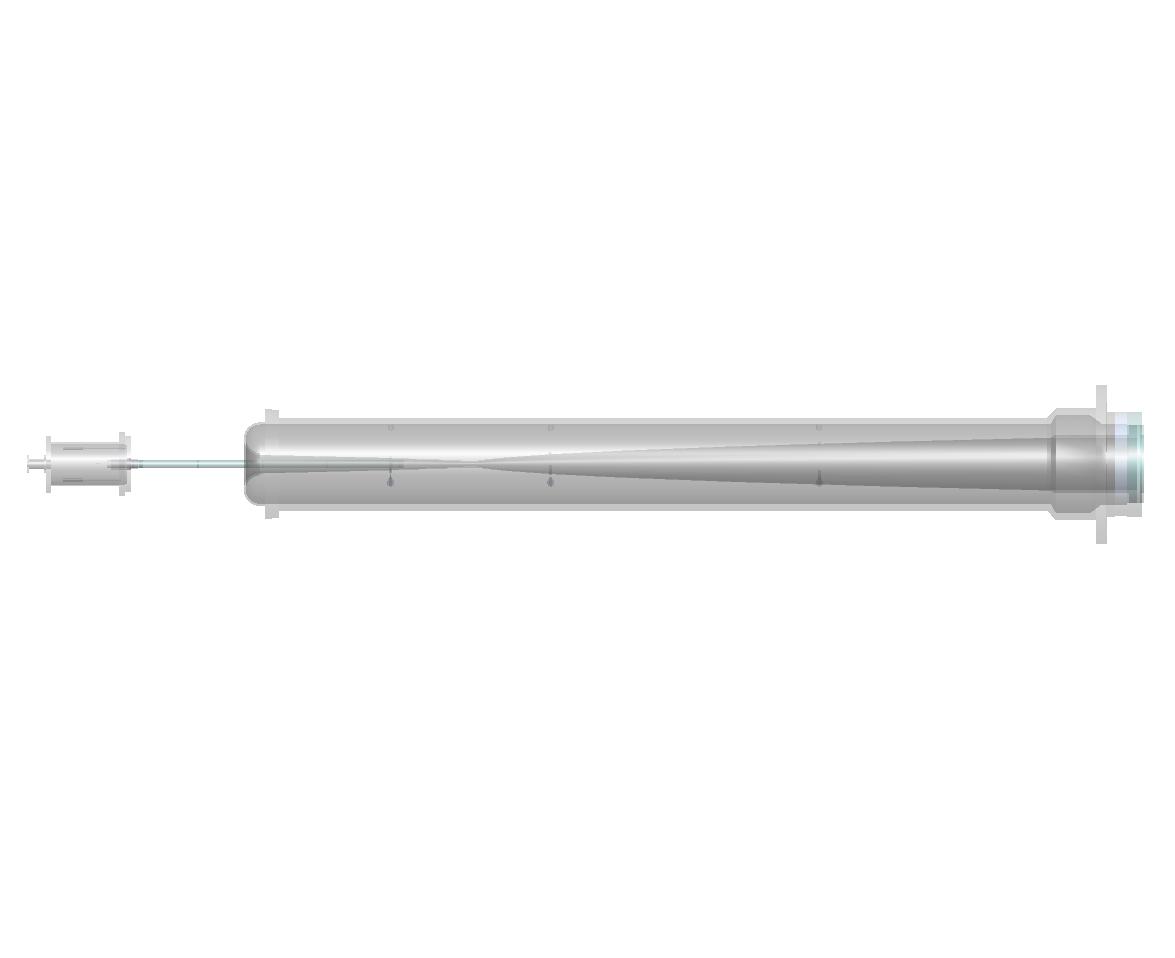 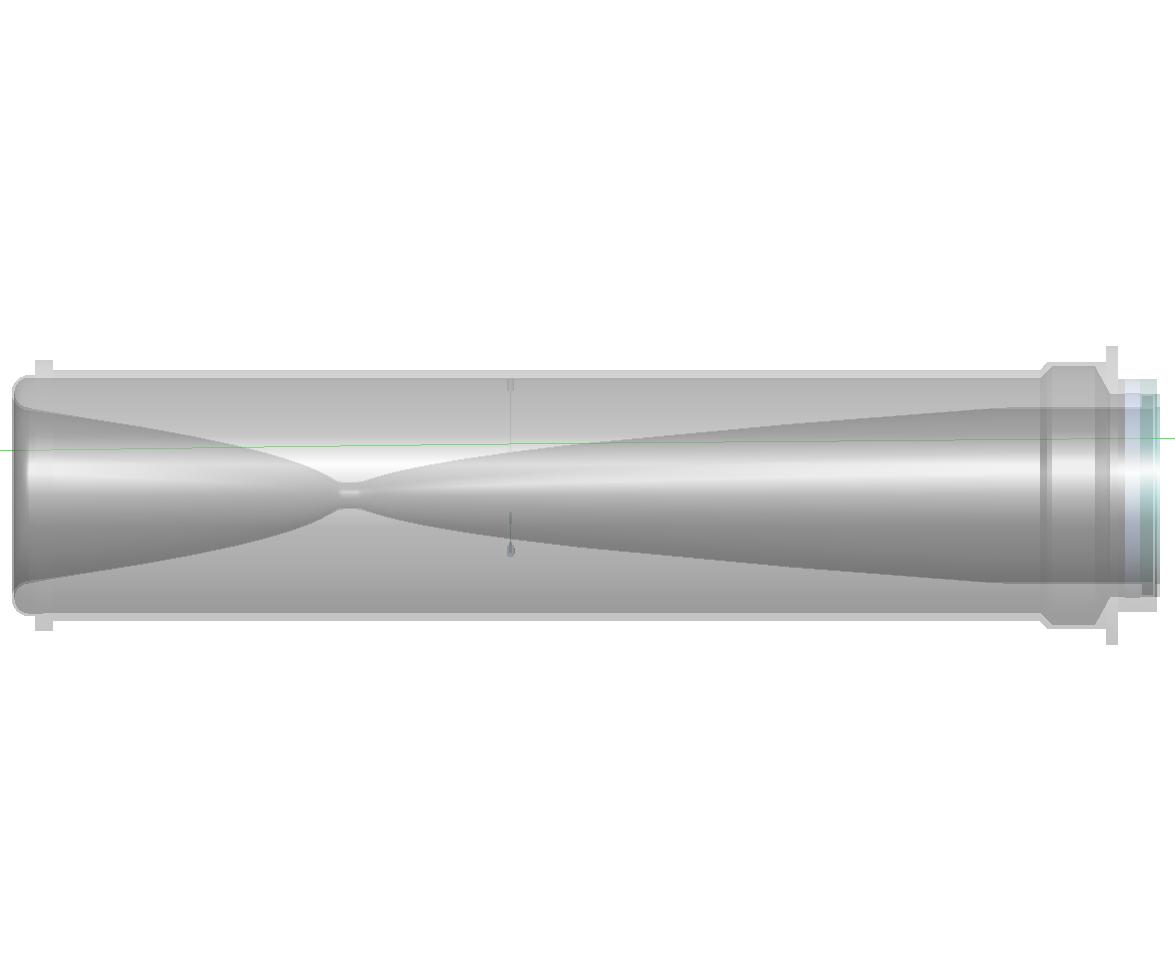 π-
νμ
νμ
120 GeV protons
π+
30 m
15 m
675 m
2
PASI neutrino requirements - Phil Adamson
Introduction
Will discuss the requirements on targets and target halls for high power neutrino beams
NOvA at 700kW
LBNE at 700kW
LBNE+Project X at 2.2MW
Low energy beam with Project X?
Discussion is mostly generic
Brand-name advice also available in the room
3
PASI neutrino requirements - Phil Adamson
An example from NuMI
Scheduled summer shutdown
Solid consistent running delivered 3.2E20 protons to NuMI in FY10
4
PASI neutrino requirements - Phil Adamson
Annus Horribilis
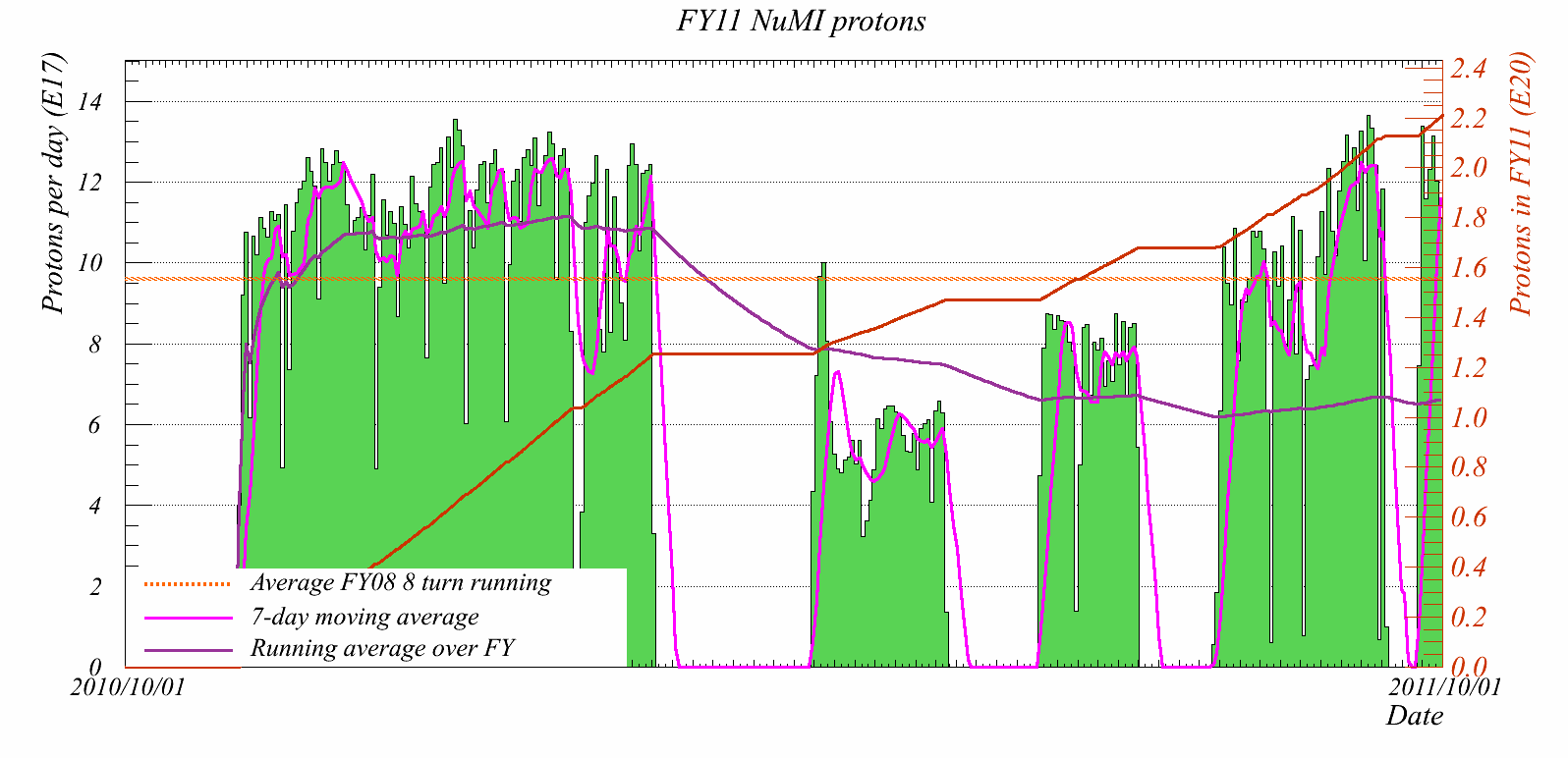 Got 2.2E20 in FY11, thanks to heroic efforts from target folks (and delay to future projects)
Without target problems would have been 4E20
5
PASI neutrino requirements - Phil Adamson
This was NT06
Water cooling lines sprang leak after a few days
Limped on for a month until outer can failed
6
PASI neutrino requirements - Phil Adamson
Uptime is important!
…but uptime is a Heisenberg number
When you try to define it, it gets hard to measure 
NuMI example: downtime is
Time removing broken target and installing new target
Time running at low intensity to try to extend life of dying target
7
PASI neutrino requirements - Phil Adamson
Design Implications
Neutrino experiments care about integrated neutrino flux over the years)
New target design with 10% flux improvement?
Great, but if it needs replacing twice a year at 2 weeks or so downtime each, you just lost.
“Yield per proton vs design conservatism” – Tristan this morning
Probably guaranteed 4 weeks scheduled downtime per year
Target hall maintenance in shutdown is “free”
Replace consumable targets etc.
Otherwise, want target hall components to be quick to replace or robust
8
PASI neutrino requirements - Phil Adamson
Neutrino Flux
For LBNE, oscillation maxima at 2.5 and 0.8 GeV
Must place target inside horn (cf. NuMI LE)
Also low energy (cf. BNB)
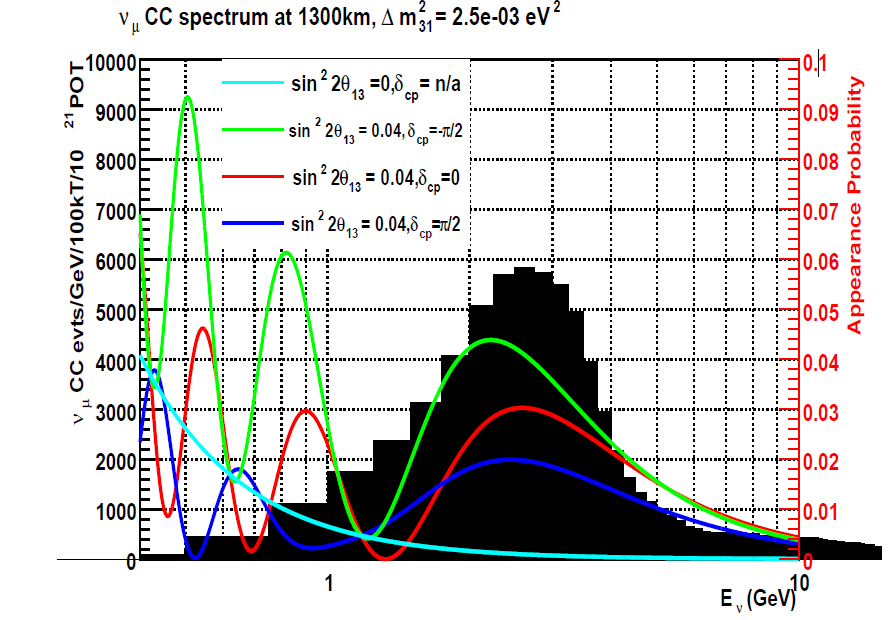 9
PASI neutrino requirements - Phil Adamson
Off-axis this isn’t true: NOνA
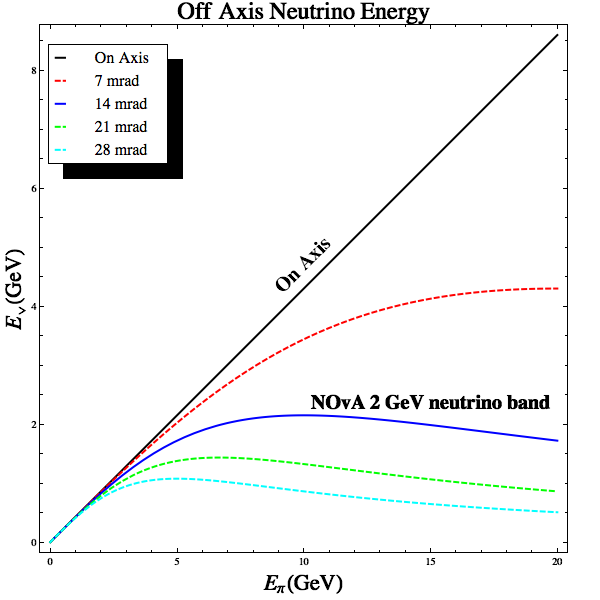 Off-axis, neutrino energy driven by angle
Adjust focusing to optimize flux
Target goes upstream of horn
20
0
PASI neutrino requirements - Phil Adamson
10
LBNE Flux optimization
11
PASI neutrino requirements - Phil Adamson
Predicting FD spectra
Oscillation experiments have near detector to measure beam
But you can’t put a near detector far enough away to make the beam look like a point source rather than a line source
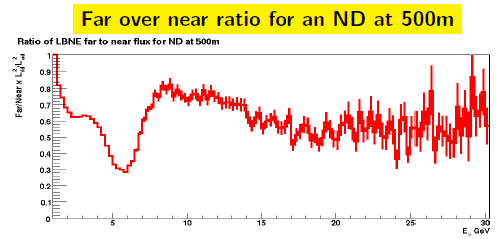 Depend on modelling beam for F/N pred
12
PASI neutrino requirements - Phil Adamson
Predicting FD spectra
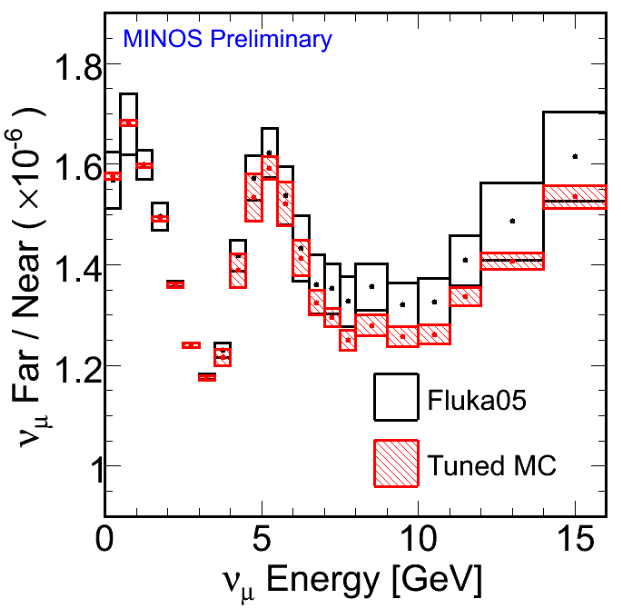 MINOS weights Fluka using ND data at different target positions & horn currents
T2K uses measured meson yields from NA61
13
PASI neutrino requirements - Phil Adamson
Constraints from FD prediction
14
PASI neutrino requirements - Phil Adamson
Target Alignment
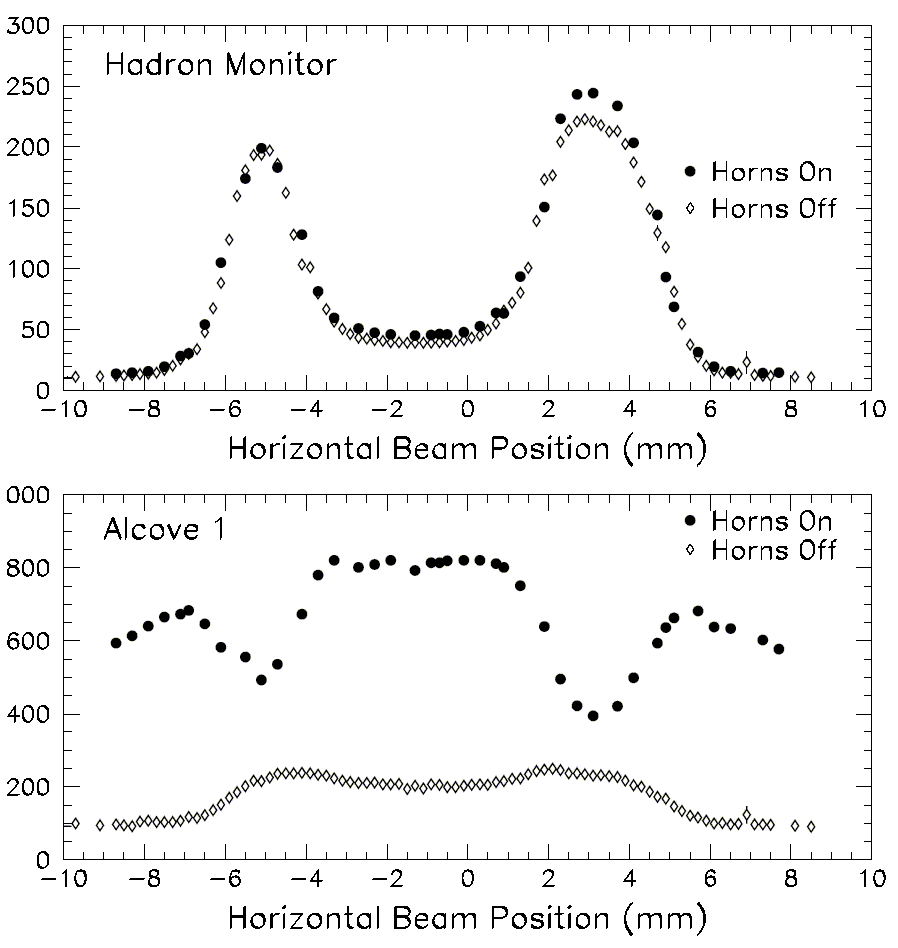 Horn
Baffle
Target
p
p
baffle
baffle
Graphite protection baffle
target
Water cooling line
Horizontal Fin
Pulse Height in Chamber (arb.)
21.4 mm
15.0 mm
11.0 mm
baffle
baffle
target
Graphite target
6.4 mm
Proton beam scanned horizontally across target and protection baffle
Also used to locate horns
Hadron Monitor and the Muon Monitors used to find the edges
Measured small (~1.2 mm) offset of target relative to primary beam instrumentation.
15
PASI neutrino requirements - Phil Adamson
[Speaker Notes: Harp on implementation]
Alignment
Need beam-based alignment to be sure of what you’ve got
NuMI target hall moves when shielding blocks are installed
Thermal motion
Target, horns need features that can be located with beam scan
Monitoring alignment whilst running would be great
Hylen thermometer for NOvA – will it survive 2MW?
Particle yields must be insensitive to natural variation in proton beam position
Machine dependent
NuMI has 100um RMS
“Insensitive” is a function  of the accuracy of the measurement
Issue for balls?
16
PASI neutrino requirements - Phil Adamson
Proton beam alignment
Need to know/measure beam sigma
Variations greater than 100um are bad
NuMI has Ti SEM wires/foils
Won’t work for 2MW
Will carbon fibre survive?
Electron beam?
17
PASI neutrino requirements - Phil Adamson
What’s in your target?
As mentioned, need target & horn model to extrapolate from near to far detector
Target has to be the same from pulse to pulse
Different from pbar or muon production target, where you don’t care too much exactly what comes out
For neutrino beam, the target is part of the physics of the experiment
Difficult to use liquid or powder target for this
18
PASI neutrino requirements - Phil Adamson
NuMI 2nd target depletion  ( ZXF-5Q amorphous graphite )NT-02 replaced when spectrum shift became too large.
Gradual decrease in neutrino rate attributed to target radiation damage
Decrease as expected when decay pipe changed from vacuum to helium fill
No change when horn 1 was replaced
                                                     No change when horn 2 was replaced
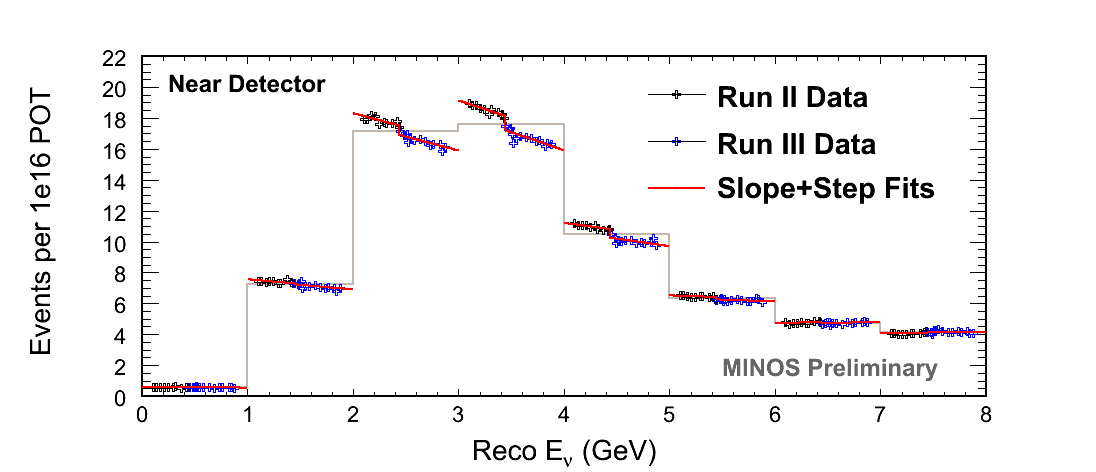 Each point in energy bin
 represents ~ 1 month running,
   time from 9/2006
Spectrum recovered when
  new target was inserted
19
PASI neutrino requirements - Phil Adamson
What’s in your target?
NuMI observed radiation damage to the graphite of target NT02 (change in neutrino yield)
Effect modelled by removing target fins in MC at maximum dpa from MARS model
NuMI coped with a loss of yield of 10% with a much better than 1% effect on Near -> Far extrapolation
Would prefer to replace a target before it got to that state
Want muon monitor able to track this
Don’t wait to integrate enough neutrino events to see issue.
20
PASI neutrino requirements - Phil Adamson
Secondary beam monitoring
Target hall is a hostile environment
Want multiple complementary beam monitors to distinguish between real effects and dying instrumentation
Hadron monitor downstream of decay pipe
Survivability at 2MW?
Muon monitors
Muons and neutrinos come from same decays
Calibration, drifts, delta rays, …
Temperature rise in absorber is a great independent measure
This kind of monitoring feeds directly into experiment’s systematic error budget
21
PASI neutrino requirements - Phil Adamson
Project X / LBNE beam
LBNE beam still comes from Main Injector
New RF system, but not much change
53 MHz bunches
Bunch length < 2ns sigma
1.2s cycle time at 120 GeV
0.75s at 60 GeV
1.6E14 protons per spill
3.3E11 protons per bunch
Factor 4 increase over now
2.3 MW
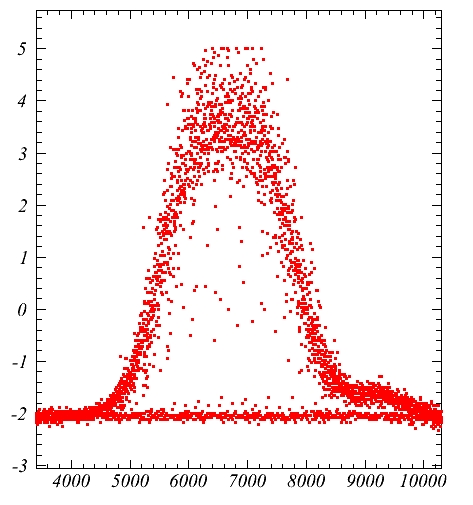 3.5ns
22
PASI neutrino requirements - Phil Adamson
Summary
Uptime (integrated neutrino yield)
For a given target, integrated number of protons
It’s probably worth paying a little pion yield for a more robust target
Robustness/fast replacement
Repeatability
Target is the same each pulse
Alignability
Target hall components can be aligned, and alignment monitored, with beam 
Radiation damage
Model and monitor
Redundant instrumentation
If you see an effect in hadron monitor and muon monitor, it’s more likely to be real
At 2.2MW, expect the unexpected
Plan & mitigate risks, but…
23
PASI neutrino requirements - Phil Adamson